PERSONNEL ADMINISTRATIF ET TECHNIQUE
الطاقم الإداري و التقني
L’enseignant-chercheur et l’étudiant ne sont pas les seuls acteurs de l’Université. Ils sont étroitement associés au personnel administratif et technique des établissements qui, tout comme eux, a des droits qu’accompagnent des obligations.
1. LES DROITS DU PERSONNEL ADMINISTRATIF ET TECHNIQUE

doit être traité avec respect, considération, et équité au même titre que l’ensemble des acteurs de l’enseignement supérieur. 

a droit, lors des examens de recrutement, de l’évaluation, de nominations et de promotion, à un traitement objectif et impartial. 

ne doit subir aucun harcèlement ni aucune discrimination dans l’évolution de sa carrière. 
bénéficie de conditions adéquates qui lui permettent d’accomplir au mieux sa mission .
bénéficient des dispositifs de formation continue et d’amélioration constante de ses qualifications.
2. LES OBLIGATIONS DU PERSONNEL ADMINISTRATIF ET TECHNIQUE

La mission du personnel administratif et technique est de réunir les conditions optimales permettant à l’enseignant chercheur de s’acquitter au mieux de sa fonction d’enseignement et de recherche, et à l’étudiant de réussir son parcours universitaire.

La mission de service public, doit être accomplie dans le respect des valeurs fondamentales de la fonction publique

Impartialité, intégrité, de respect, de confidentialité, de transparence et de loyauté.
- La competence: Le personnel administratif et technique doit être compétant . Il est responsable de ses décisions et de ses actes ainsi que de l’utilisation judicieuse des ressources et de l’information mises à sa disposition.
- L’impartialité : doit faire preuve de neutralité et d’objectivité. Il remplit ses fonctions sans considérations partisanes et évite toute forme de discrimination.
- L’intégrité: Le personnel administratif et technique se conduit d’une manière juste et honnête. Il évite de se mettre dans une situation où il se rendrait redevable à quiconque pourrait l’influencer indûment dans l’exercice de ses fonctions.
- Le respect : dans l’exercice de ses fonctions il doit respecter les domaines de compétence de chacun. Ainsi, ce personnel doit s’interdire toute ingérence dans les actes pédagogiques et scientifiques.
- La confidentialité: Les dossiers administratifs, techniques, pédagogiques et scientifiques doivent être soumis à l’obligation de confidentialité.
- La transparence: Le personnel accomplit ses fonctions et les différents actes qui en découlent d’une façon qui permette la bonne circulation de l’information utile aux membres de la communauté universitaire, la vérification des bonnes pratiquesprofessionnelles et leur traçabilité.
LES DROITS DE L’ENSEIGNANT-CHERCHEUR
 l’accès à la profession d’enseignant-chercheur sur la seule base des qualifications universitaires et de l’expérience requises.
 garantir à l’enseignant- chercheur le droit d’enseigner à l’abri de toute ingérence, dès lors qu’il respecte les principes de l’éthique et de la déontologie.
 
L’évaluation doit porter uniquement sur les critères académiques d’appréciation des activités d’enseignement et de recherche.
 
IL doit  bénéficier de conditions de travail adéquates ainsi que des moyens pédagogiques et scientifiques nécessaires 
bénéficier d’une formation permanente et d’un recyclage périodique de ses connaissances.
2. LES OBLIGATIONS DE L’ENSEIGNANT-CHERCHEUR
S’efforcer de se conformer à des normes et critéres.

Veiller au respect de la confidentialité du contenu des délibérations et débats tenus au sein des différentes instances.

Faire preuve de conscience professionnelle dans l’accomplissement de ses taches.

Consacrer le principe de transparence et celui du droit de recours.
Ne pas abuser du pouvoir que lui confère sa profession.

S’abstenir d’utiliser son statut d’universitaire et d’engager la responsabilité de l’université à des fins purement personnelles.
Gérer honnêtement tous les fonds qui lui sont confiés
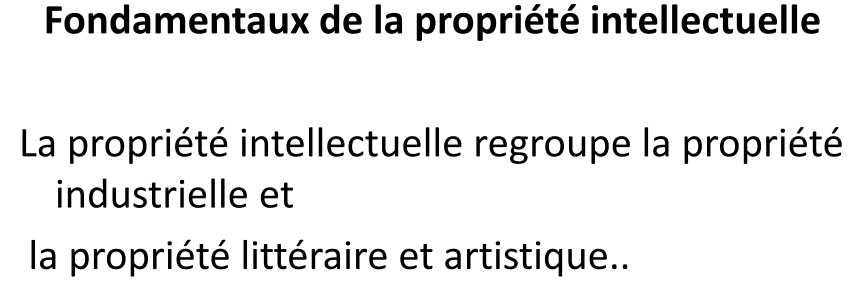 La propriété intellectuelle regroupe :

 la propriété industrielle 
la propriété littéraire et artistique..
La propriété industrielle
La propriété industrielle a plus spécifiquement 
pour objet la protection et la valorisation des 
inventions, des innovations et des créations
Règles de citation des références (ouvrages, articles scientifiques,  communications dans un congrès, thèses, mémoires
• Lors de la rédaction du travail, il est indispensable 
de citer les références de tous les documents 
utilisés. 
• En effet, pour une question de propriété 
intellectuelle et de droit d’auteur, on ne peut pas
reprendre des idées ou citations d’autrui et les 
insérer dans le texte, sans citer la source selon les 
normes en vigueur au sein de l’institution. 
• Il en est de même pour tous les documents 
disponibles sur Internet. 
• Si non il est considéré comme du plagiat
Plagiat
• Le  plagiat  c’est  d’utiliser  les  idées,
propos, parties d’œuvres d’autrui et de les insérer
dans son propre travail sans citer la source.

• Il existe plusieurs formes de plagiat,

• La   plus   grave  étant   de   se   faire   passer   pour l’auteur  d’un  travail  alors  qu’il  a  été  réalisé  par quelqu’un d’autre.
Les différentes formes de plagiat:
Reprendre   une   citation   telle   quelle,   sans guillemets,   sans   mentionner   l’auteur   et   la source

Reprendre     une     idée     générale     en     la paraphrasant   (reformuler   avec   ses   propres mots,    en    utilisant    des    synonymes),    sans mentionner l’auteur et la source 

Effectuer des copier/coller depuis Internet ou
recopier un extrait d’une œuvre imprimée sans
citer la source

Traduire  un  texte  sans  mentionner  l’auteur
original
Les citations:
• Citations    directes:    Les    citations    directes
reprennent   mot   pour   mot   les   propos   de
l’auteur , entre selon Newton: ()

• Citations  indirectes:  Les  citations  indirectes • Citations  indirectes:  Les  citations  indirectes
consistent       à       paraphraser,       c’est-à-dire
rapporter les propos de l’auteur d’origine avec
vos propres mots, citer : la référence.
Selon Zadeh, (référence) puis l’idée